Împărțirea prin descompunerea termenilor
Halbschriftliche Division
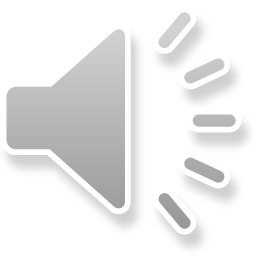 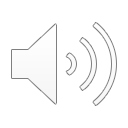 [impartzirea prin desskompunerea termenilor]
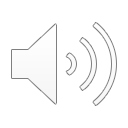 der Quotient
der Dividend
die Division
der Divisor
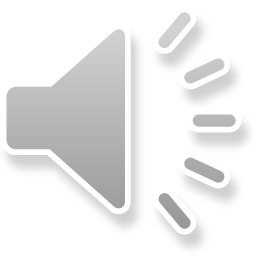 Câtul 
[katul]
Împărtzitorul 
[ümpartzitorul]
Deîmpărțitul
[deümpartzit]
Împărțirea
[ümpartzirea]
75  :  5  =  15
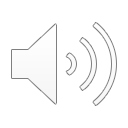 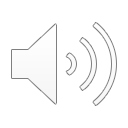 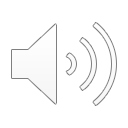 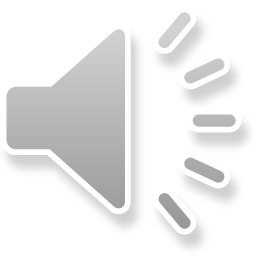 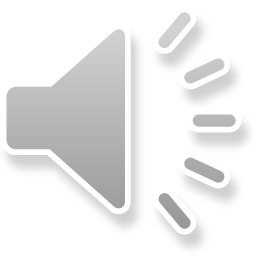 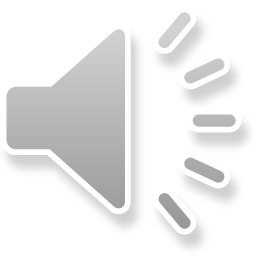 Împărțirea prin descompunerea termenilor
Halbschriftliche Division
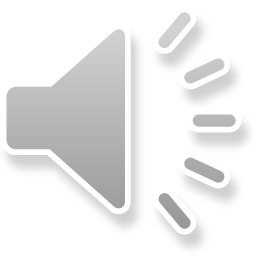 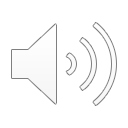 [impartzirea prin desskompunerea termenilor]
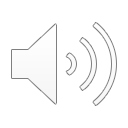 schrittweise Dividieren
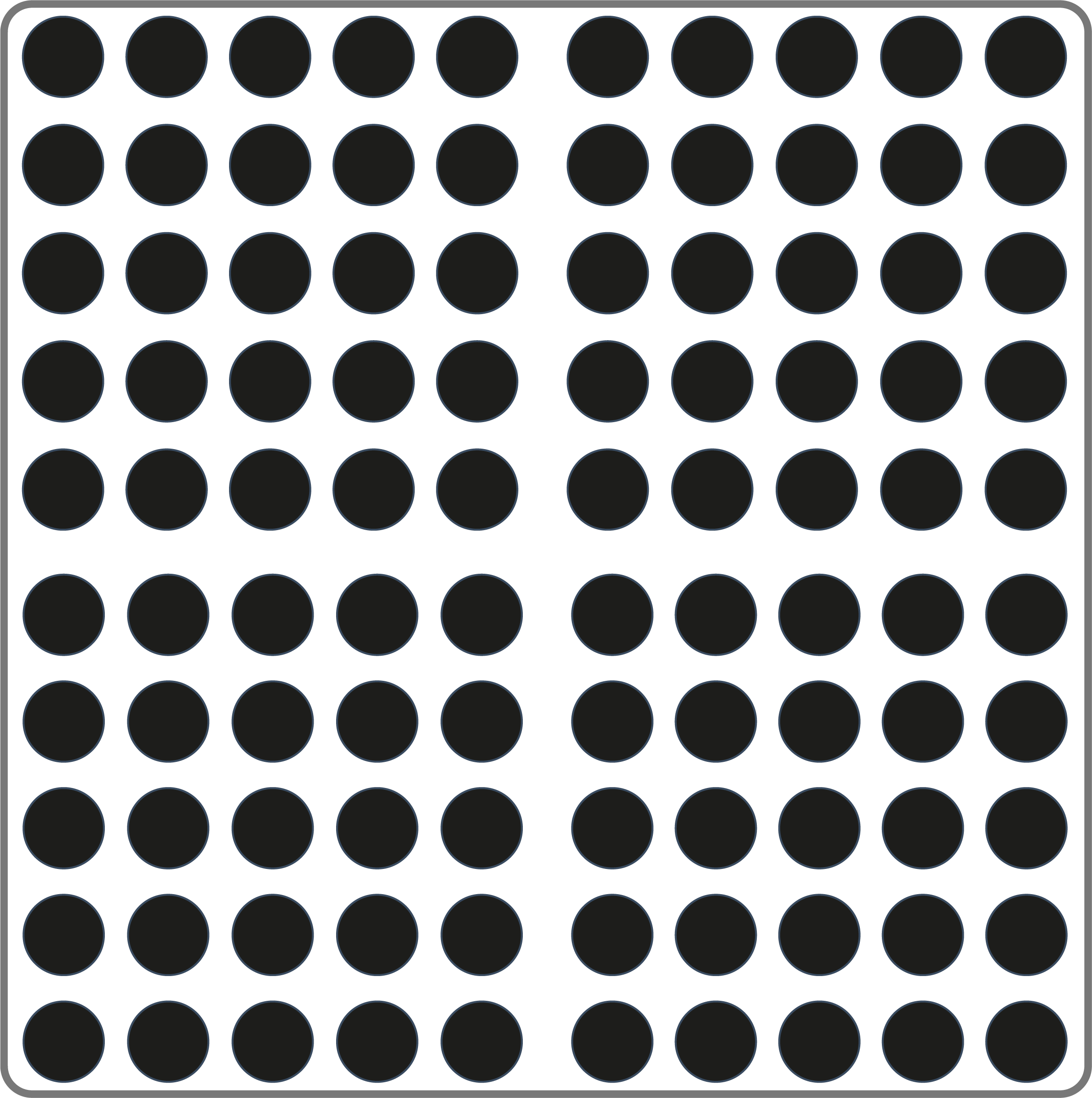 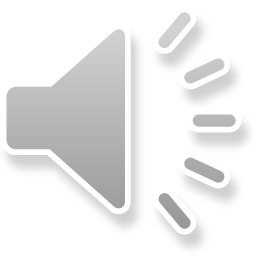 Împărțirea pas cu pas
[ümpartzirea pass ku pass]
Ich zerlege die Aufgabe in zwei Geteiltaufgaben.
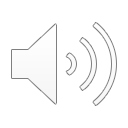 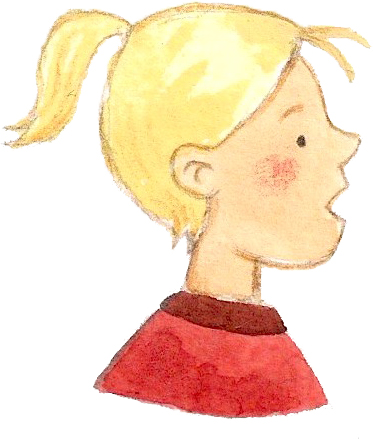 75 : 15 = 10 + 25 = 35
50 :   5 = 10
Eu descompun exercițiul în două exerciții de împărțire.
[jeu desskompun exertschitziul in doua exertschitzii de ümpartzire]
25 :   5 = 25
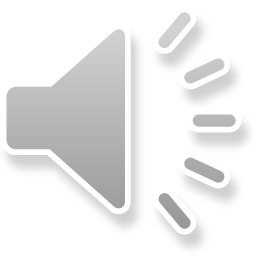 Împărțirea prin descompunerea termenilor
Halbschriftliche Division
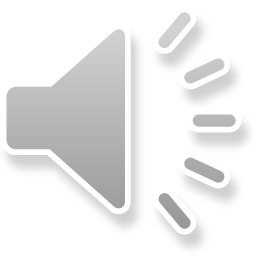 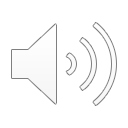 [impartzirea prin desskompunerea termenilor]
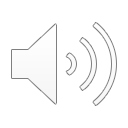 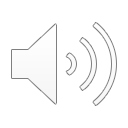 der Quotient
der Rest
der Dividend
die Division mit Rest
der Divisor
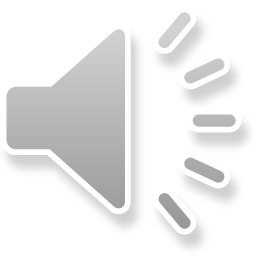 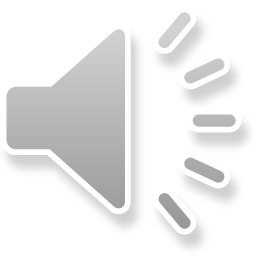 Câtul 
[katul]
Împărtzitorul 
[ümpartzitorul]
Restul 
[resstul]
Deîmpărțitul
[deümpartzit]
Împărțirea cu rest
[ümpartzirea ku resst]
:
78    5  =  15  R3
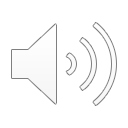 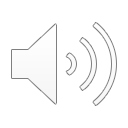 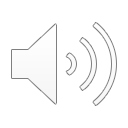 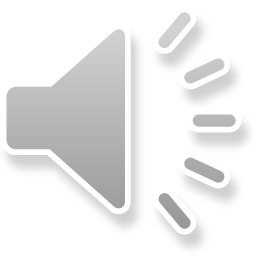 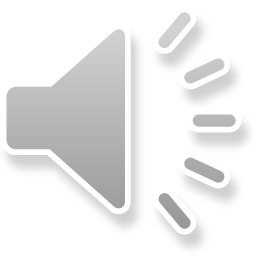 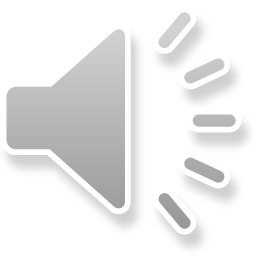 Împărțirea prin descompunerea termenilor
Halbschriftliche Division
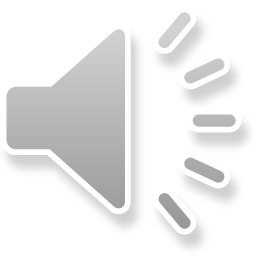 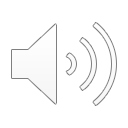 [impartzirea prin desskompunerea termenilor]
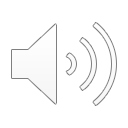 :
78    5  =  15  R3
der Rechenweg
die Gleichung
die Geteiltaufgabe
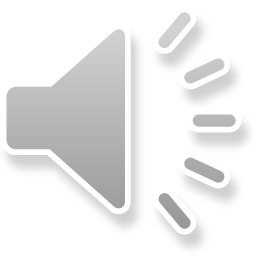 Modul de calcul
[modul de kalkul]
Operația de împărțire
[operatzia de ümpartzire]
Ecuația
[ekuatzja]
:
Achtundsiebzig geteilt durch fünf ist gleich fünfzehn Rest 3
78   5 = 15 R3
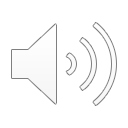 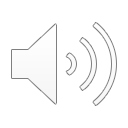 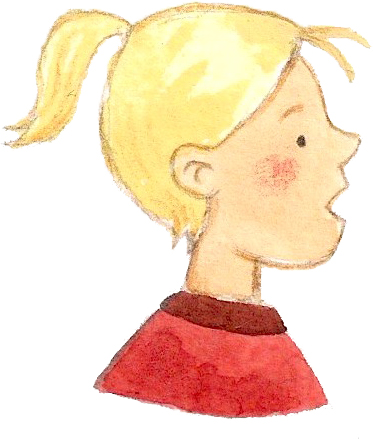 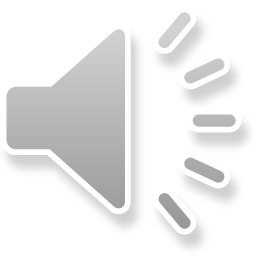 Șaptezecișiopt împărțit la cinci egal cincisprezece, rest 3.
[schaptesetschschiopt ümpartzit la tschintsch egal tschintschsspresetsche, resst trej]
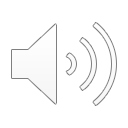 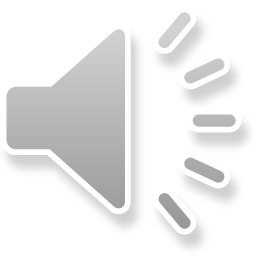 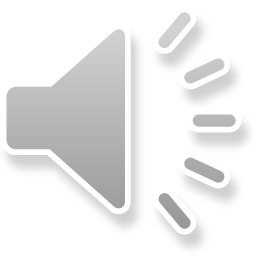 Împărțirea prin descompunerea termenilor
Halbschriftliche Division
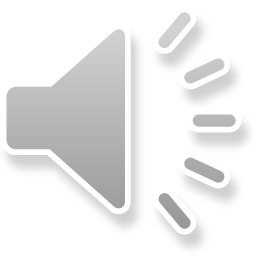 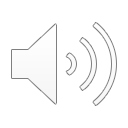 [impartzirea prin desskompunerea termenilor]
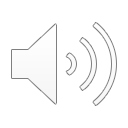 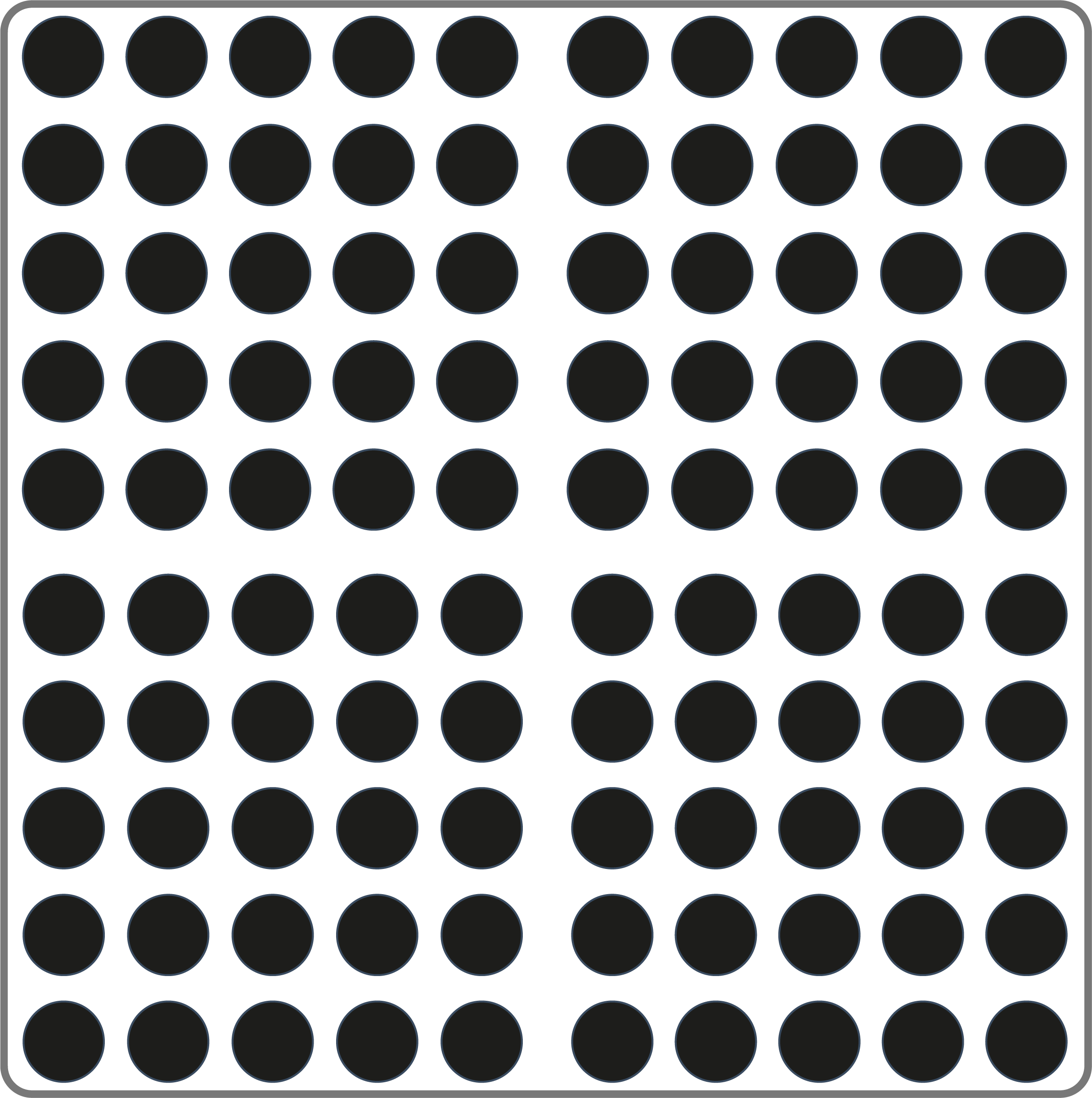 schrittweise Dividieren mit Rest
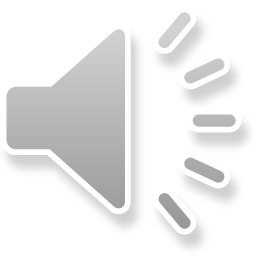 Împărțirea pas cu pas cu rest
[ümpartzirea pass ku pass ku resst]
Ich zerlege die Aufgabe in zwei Geteiltaufgaben.
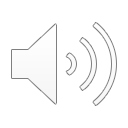 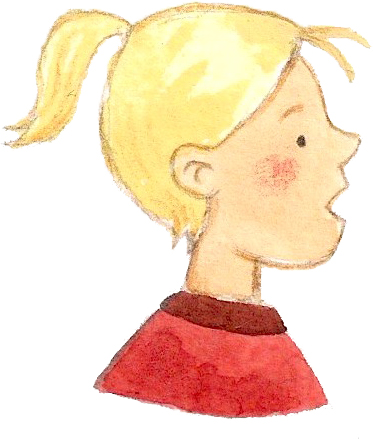 :
78     5 = 10 +  5 = 15
:
50     5 = 10
Eu descompun exercițiul în două exerciții de împărțire.
[jeu desskompun exertschitziul in doua exertschitzii de ümpartzire]
:
28     5 =  5  R3
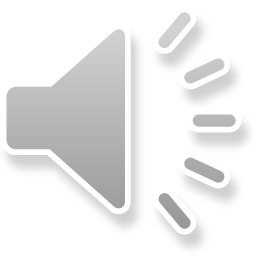 Împărțirea prin descompunerea termenilor
Halbschriftliche Division
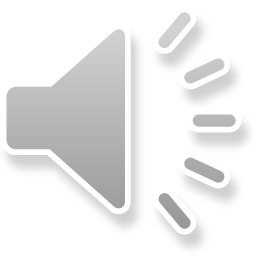 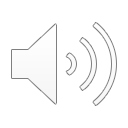 [impartzirea prin desskompunerea termenilor]
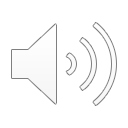 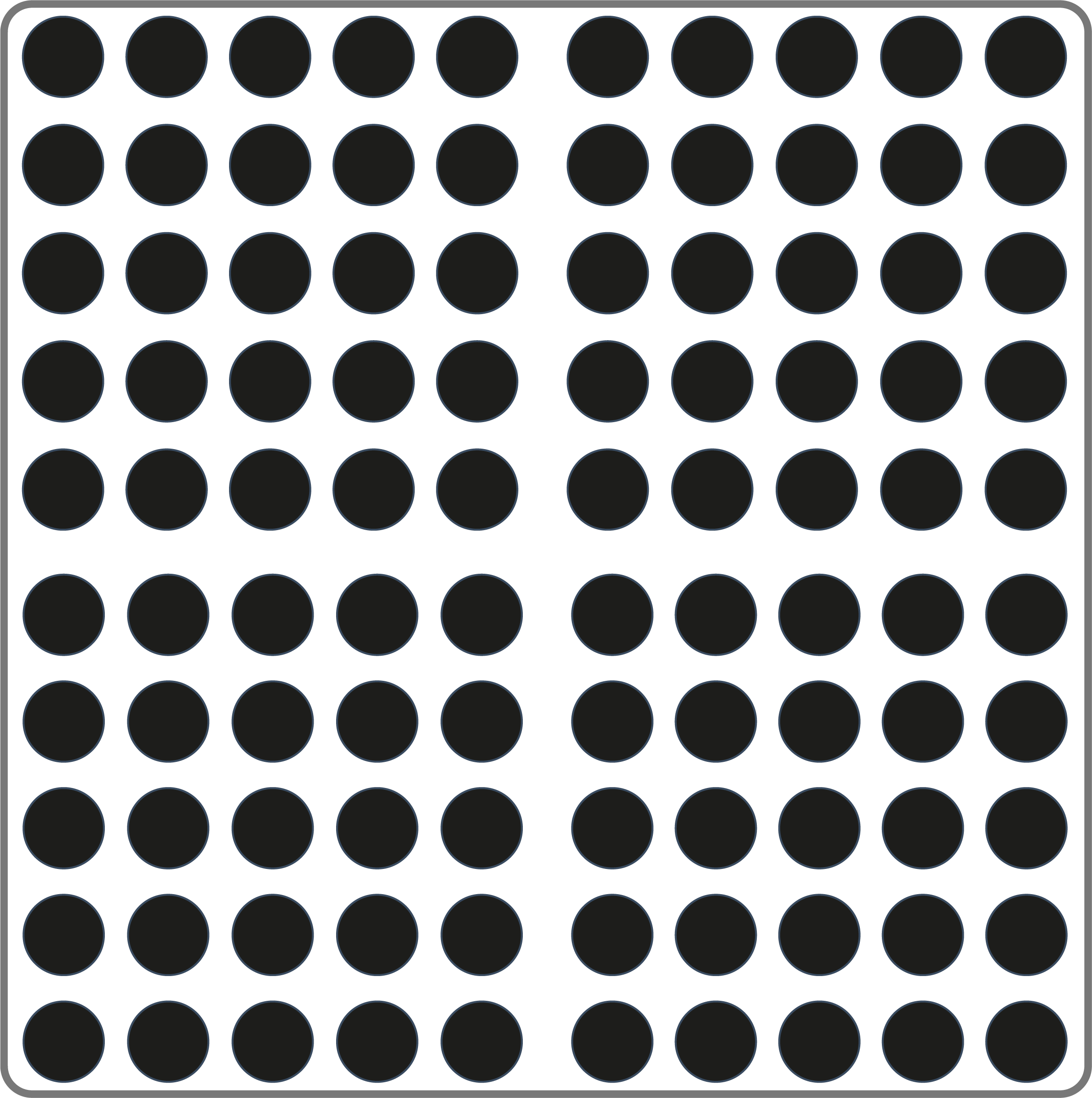 schrittweise Dividieren mit Rest
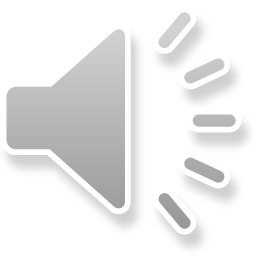 Împărțirea pas cu pas cu rest
[ümpartzirea pass ku pass ku resst]
Achtundsiebzig kann nicht restlos durch fünf geteilt werden. Es bleibt ein Rest von 3.
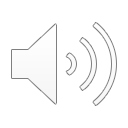 :
78    5 = 10 + 5 = 15  R3
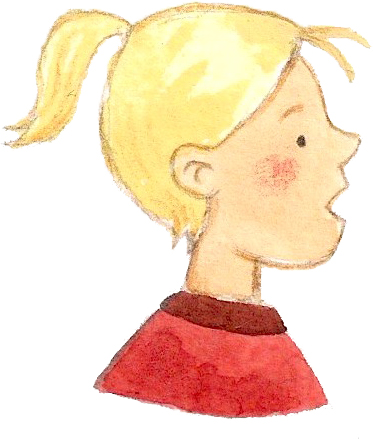 :
50     5 = 10
Șaptezecișiopt nu se poate împărți la 5 fără rest. Rămâne un 3 ca rest. 
[schaptesetschschiopt nu sse poate ümpartzi la tschintsch fara resst. Ramüne un trej ka resst]
:
28     5 =  5  R3
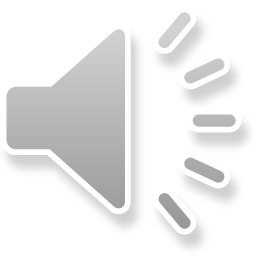 Împărțirea prin descompunerea termenilor
Halbschriftliche Division
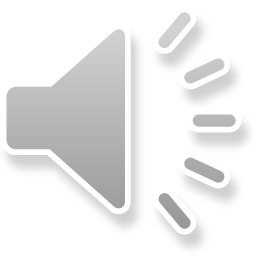 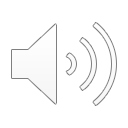 [impartzirea prin desskompunerea termenilor]
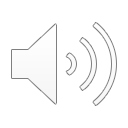 75  :  5  =  15
der Rechenweg
die Gleichung
die Geteiltaufgabe
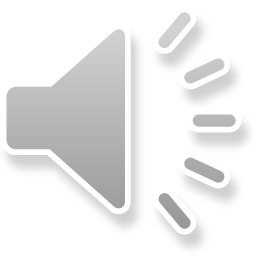 Modul de calcul
[modul de kalkul]
Operația de împărțire
[operatzia de ümpartzire]
Ecuația
[ekuatzja]
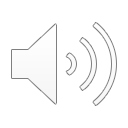 :
Fünfundsiebzig geteilt durch fünf gleich fünfzehn.
75   5 = 15
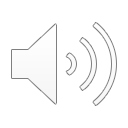 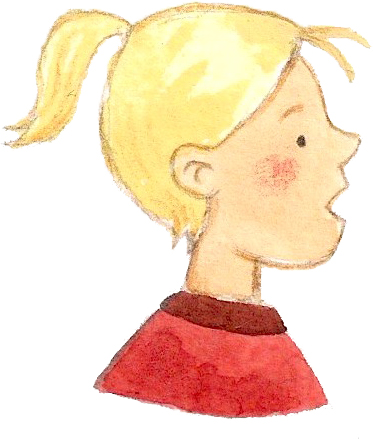 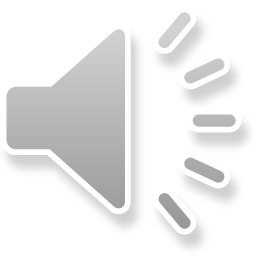 Șaptezecișicinci împărțit la cinci egal cincisprezece.
[schaptesetschschitschintsch ümpartzit la tschintsch egal tschintschspresetsche]
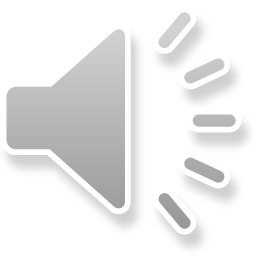 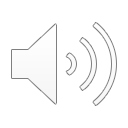 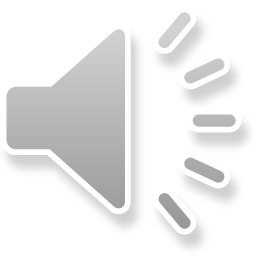